6
TOÁN
Chương 1: Số tự nhiên
Chương 2: Số nguyên
Chương 2: Số nguyên
Chương 3: Hình học trực quan
. . . . . .
Số nguyên âm
CHỦ ĐỀ
1
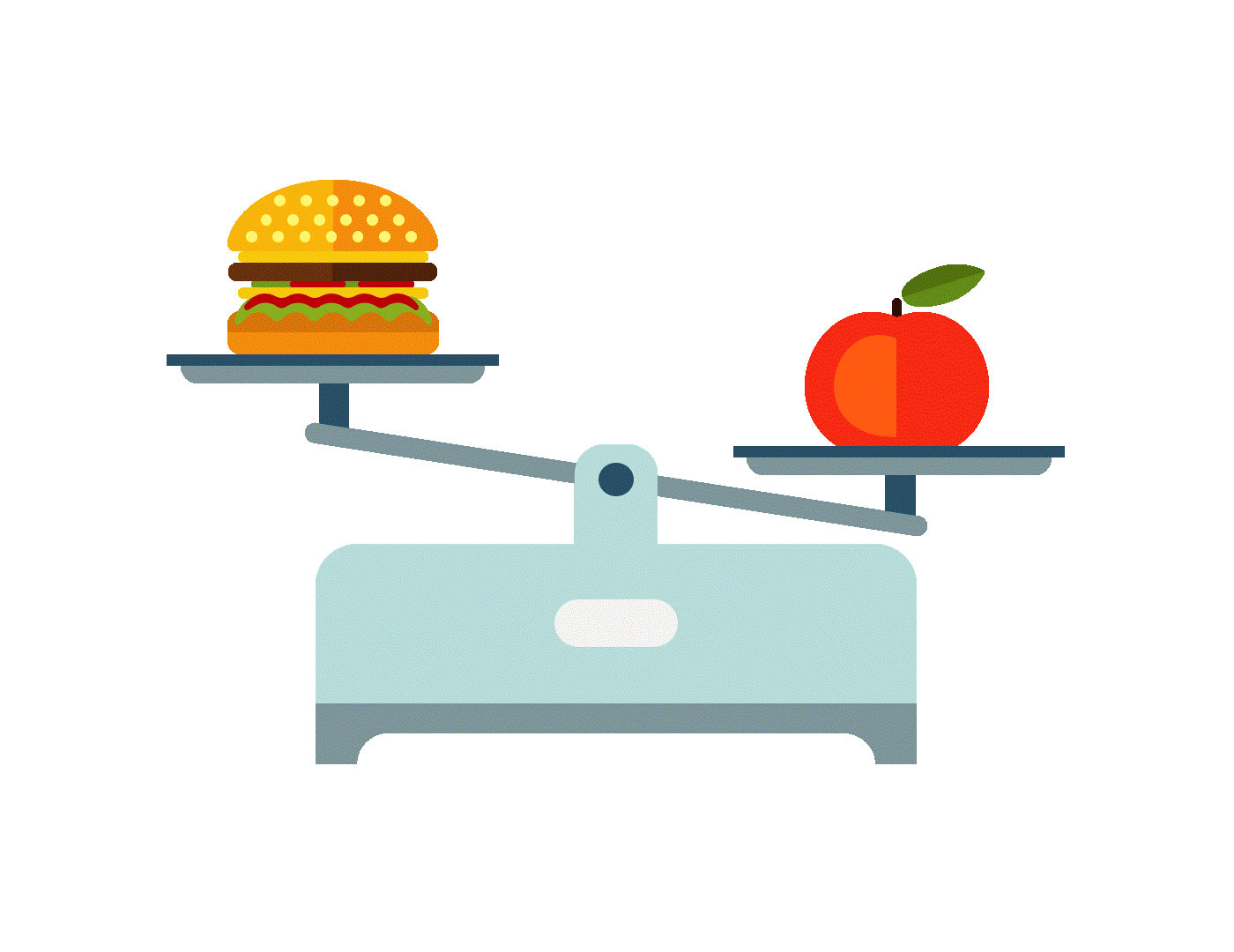 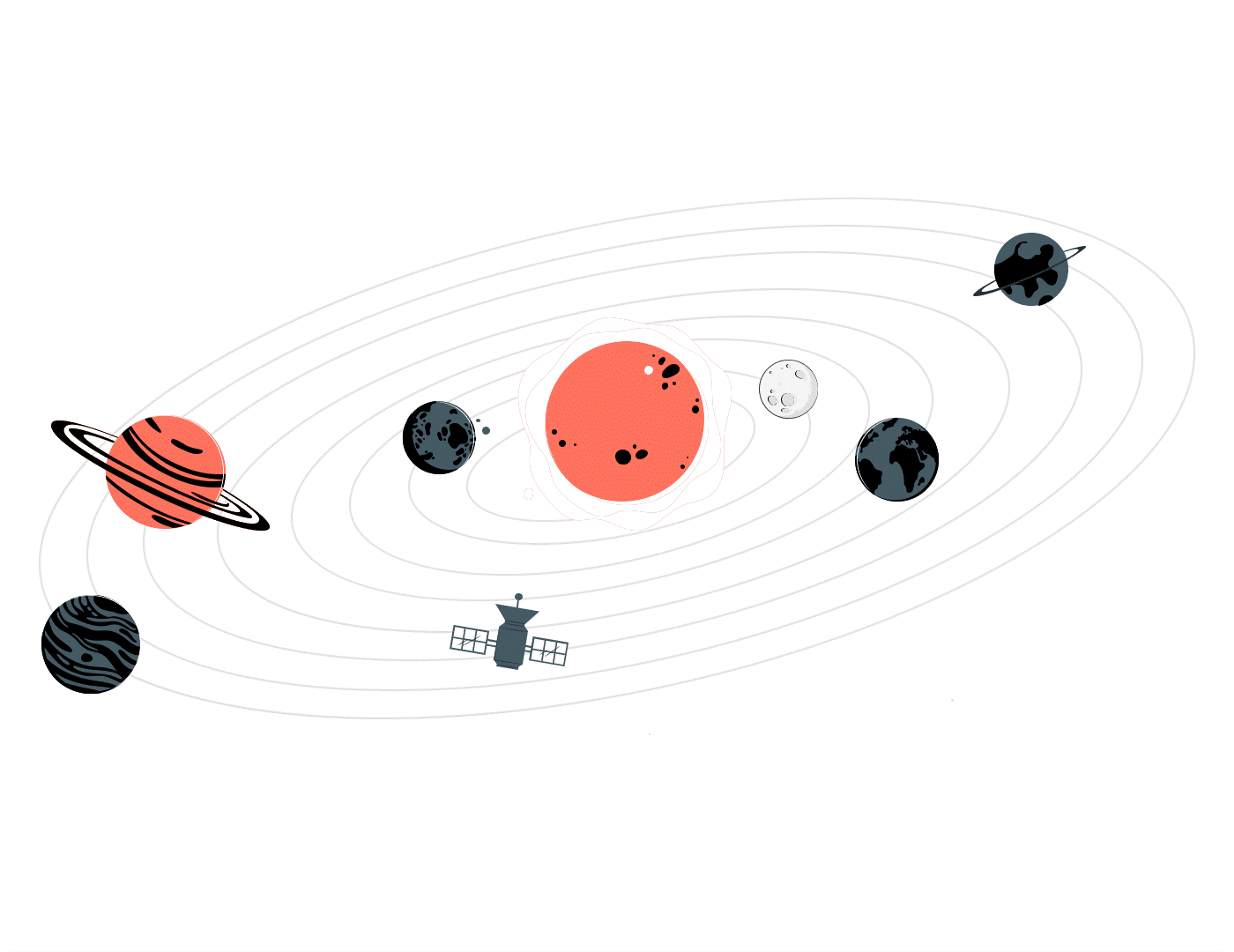 CHỦ ĐỀ
3
CHỦ ĐỀ
2
Chương 2:
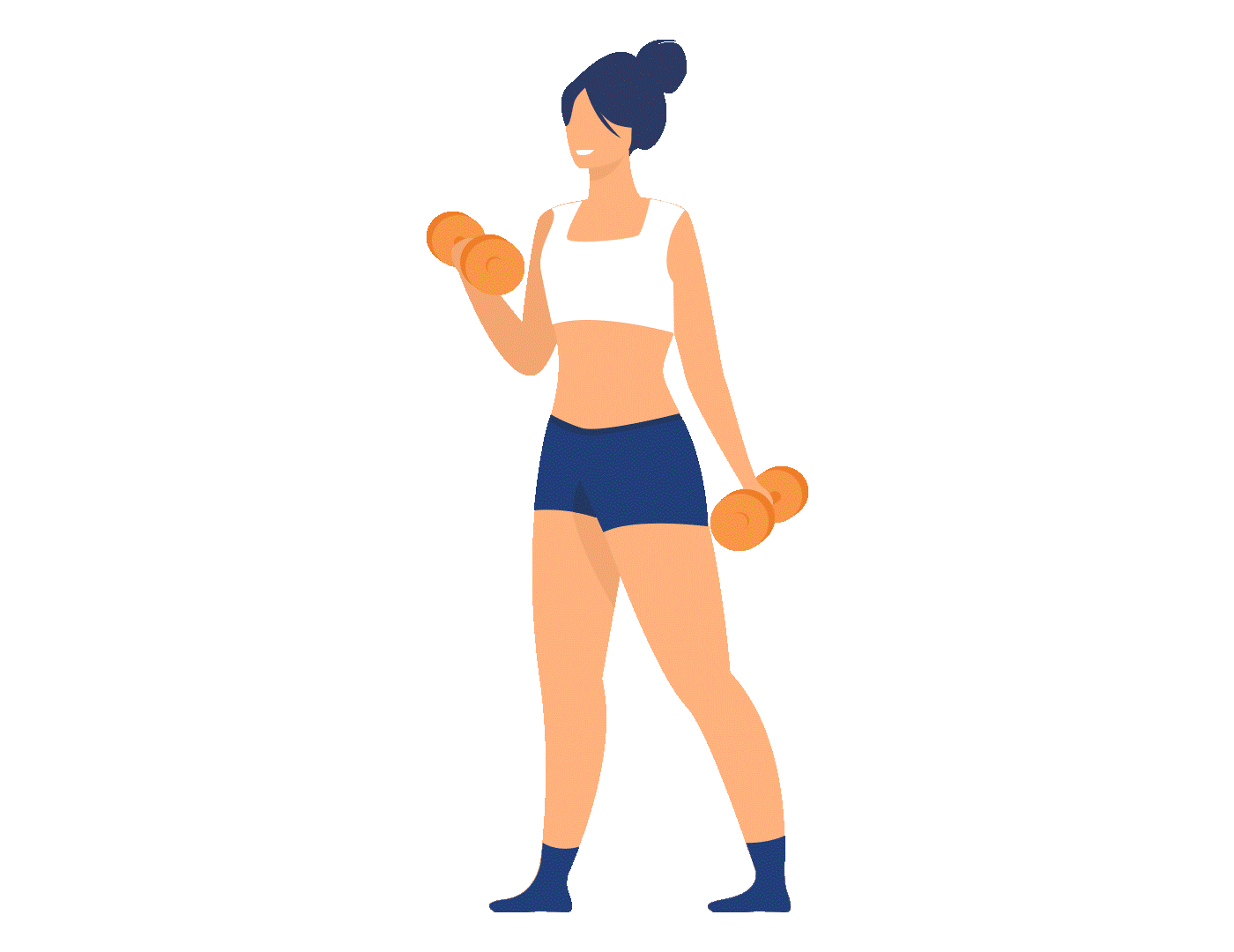 SỐ NGUYÊN
Tập hợp các số nguyên
Các phép tính 
với số nguyên
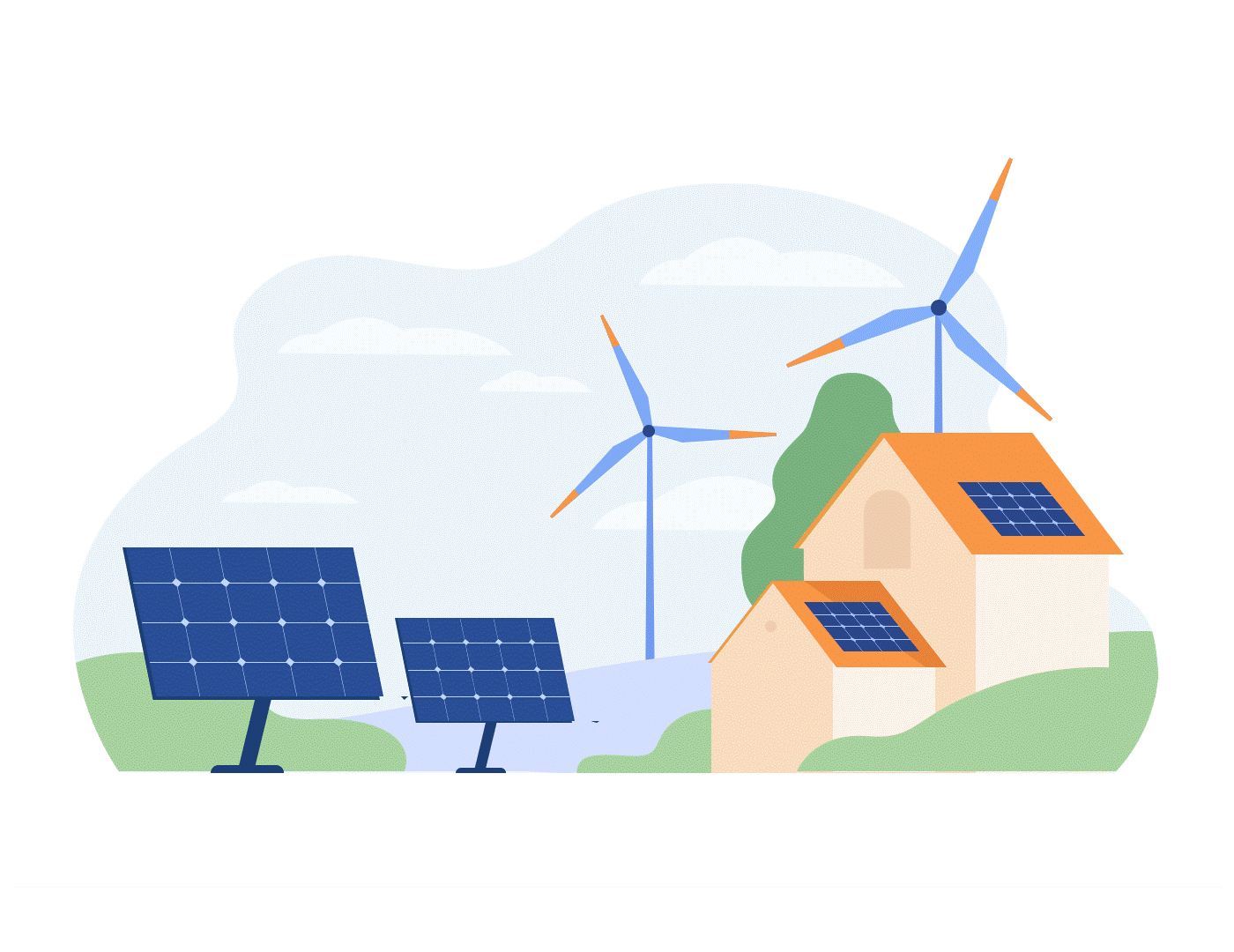 CHỦ ĐỀ
10
Thực hành và trải nghiệm
Số nguyên âm
CHỦ ĐỀ
1
Bài 
1
-4
-3
-2
-1
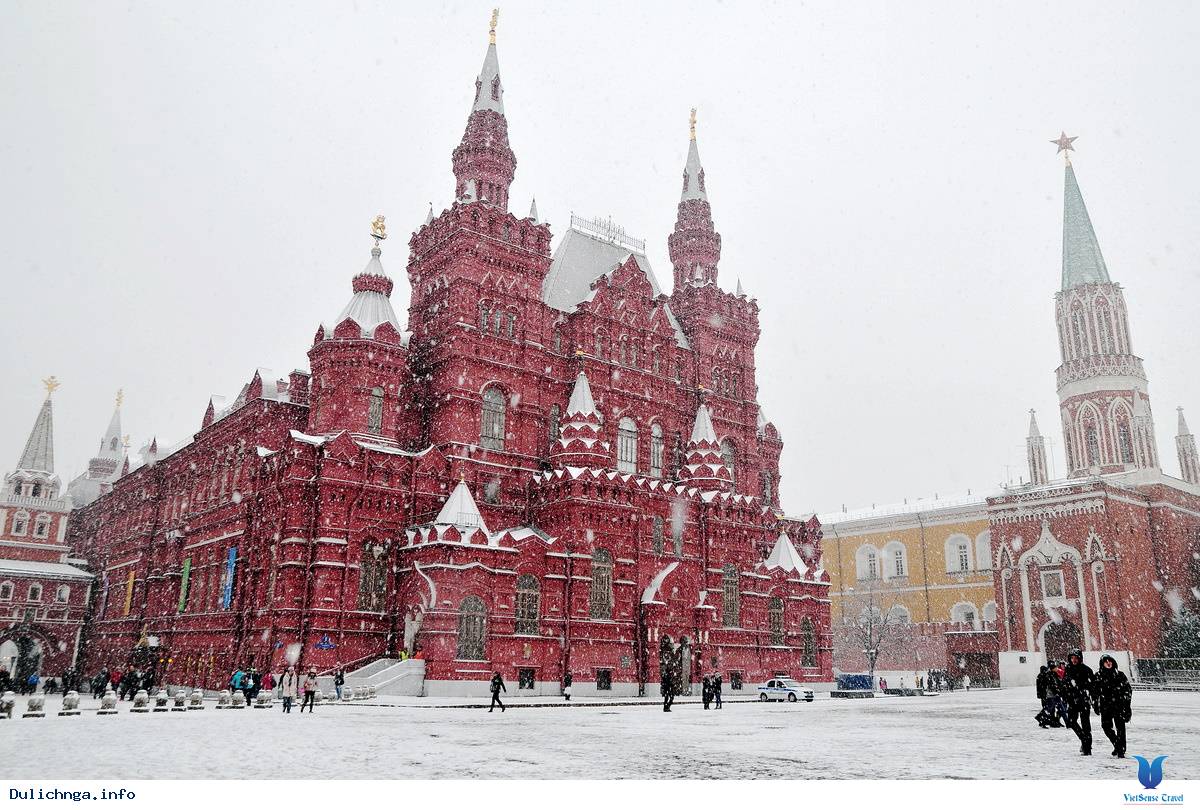 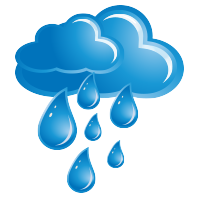 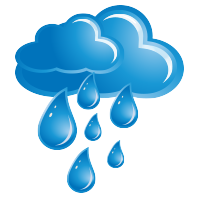 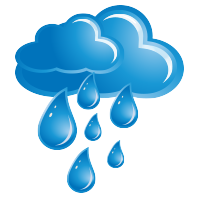 17
19
22
24
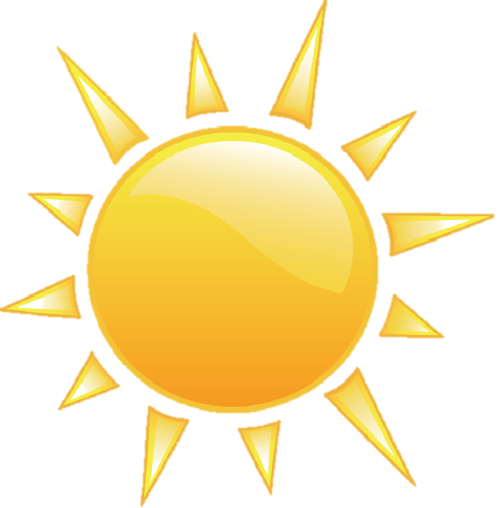 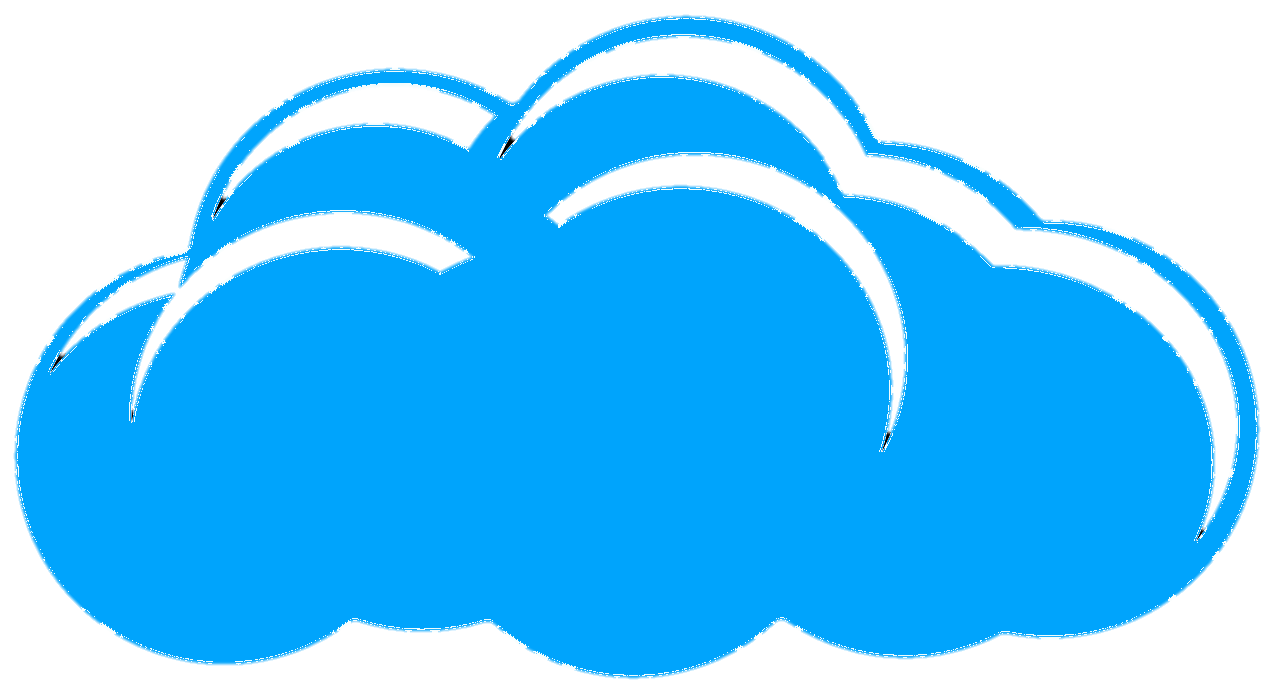 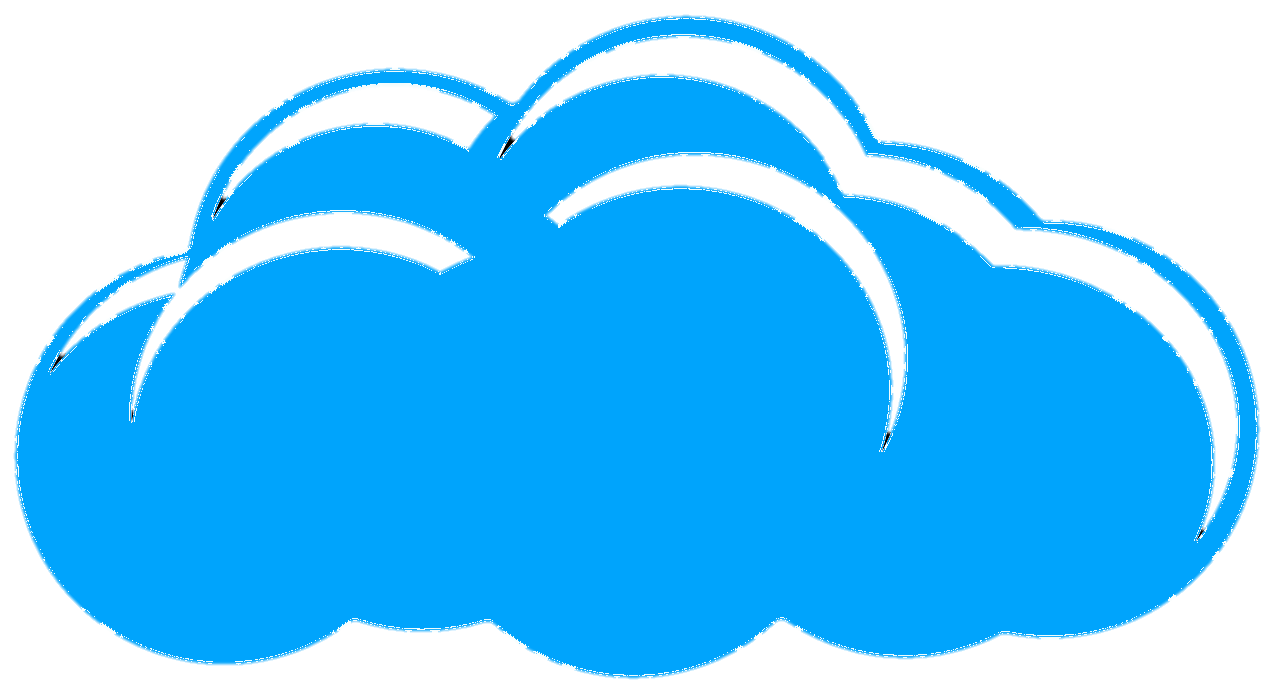 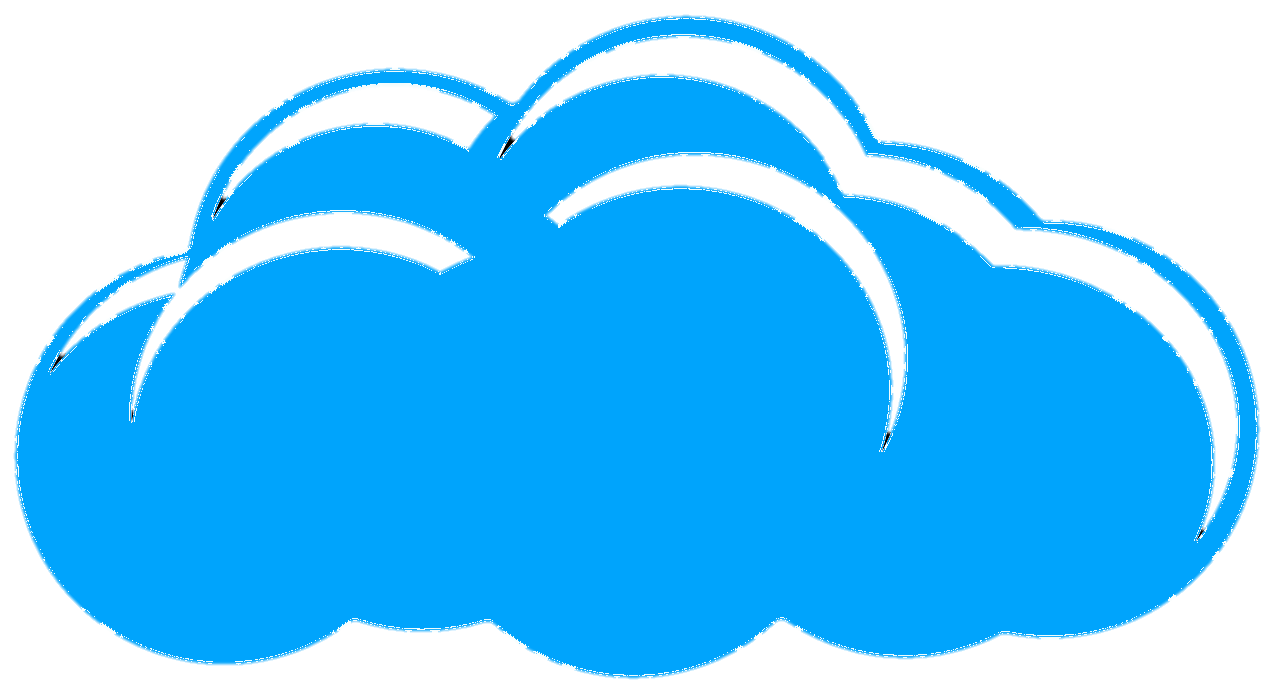 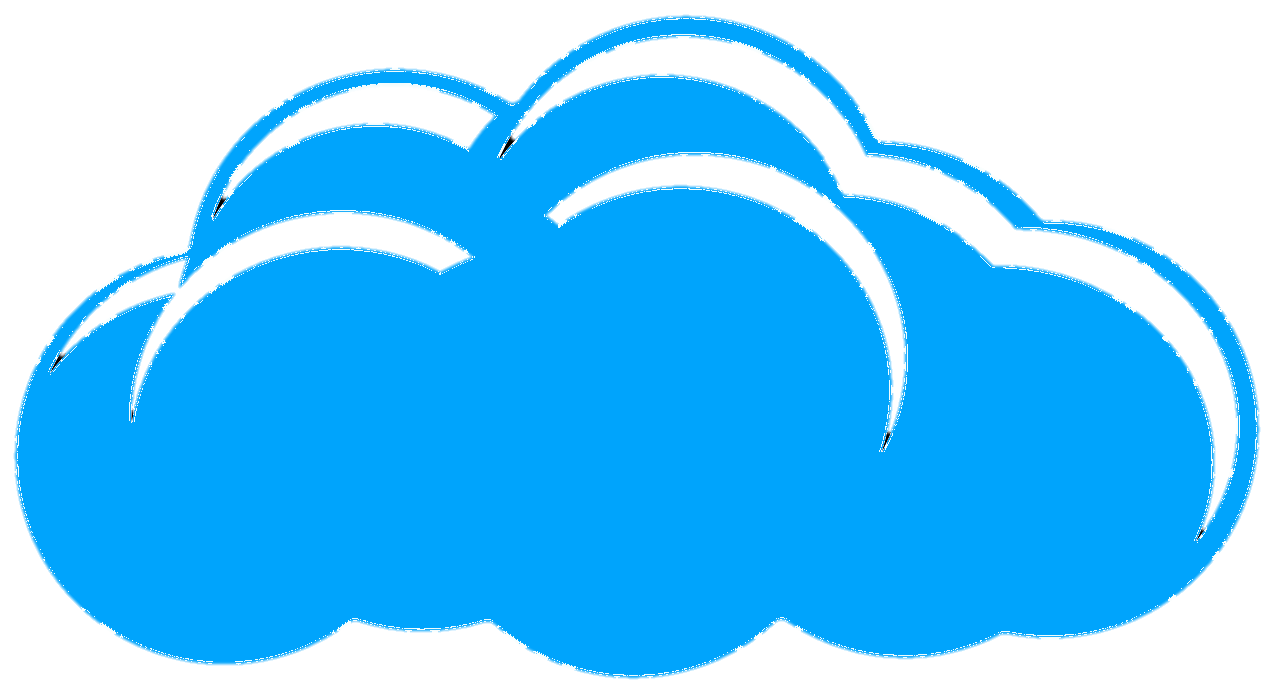 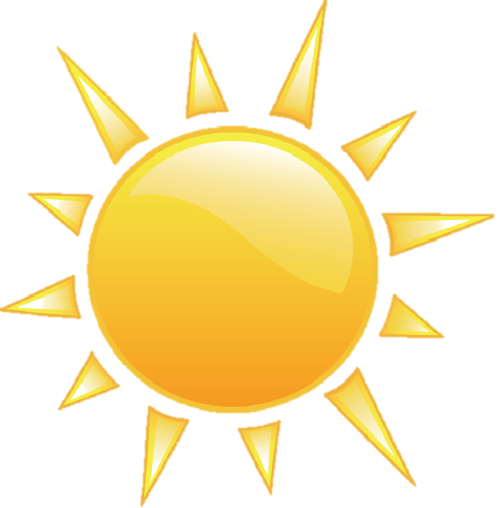 – 1oC
– 2oC
18
20
21
23
2oC
– 2oC
– 2oC
– 7oC
– 1oC
0oC
1oC
– 6oC
Các số trên có gì đặc biệt ?
– 6oC
– 7oC
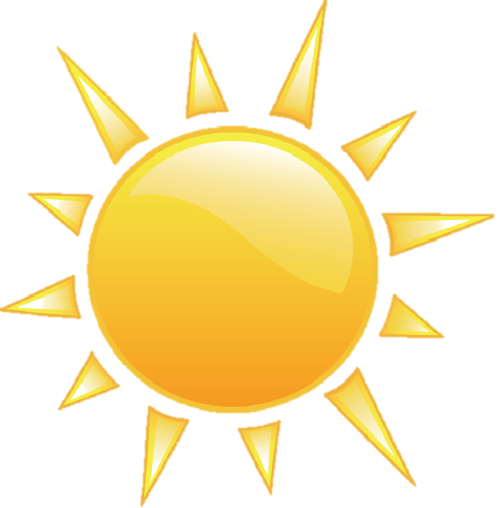 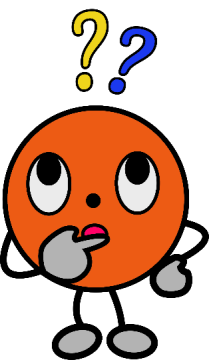 * Lưu ý:
Kết luận:
-5 là số nguyên âm, đọc là: âm năm hoặc trừ năm.
- Các số -1, -2, -3, … là các số nguyên âm.
Âm ba được viết là -3.
-  Số nguyên âm được nhận biết bằng dấu “-”  ở trước số tự nhiên khác 0.
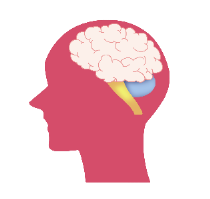 Ví dụ:
a) Đọc các số sau: -17 ; -28 ; -84.
âm (trừ) hai mươi tám;
âm (trừ) mười bảy;
âm (trừ) tám mươi tư
trừ mười ba;
âm bốn trăm ba mươi hai.
b) Viết các số sau:
âm chín;
-9
-13
-432
c) Số nào là số nguyên âm, số nào không là số nguyên âm trong các số sau: -7; 0; 6?
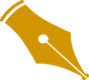 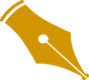 a) Đọc số : -54
	b) Viết số: âm chín mươi
a) Đọc số : -54
	b) Viết số: âm chín mươi
1
1
Ví dụ:
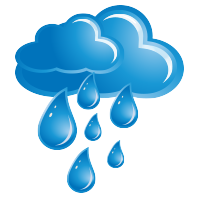 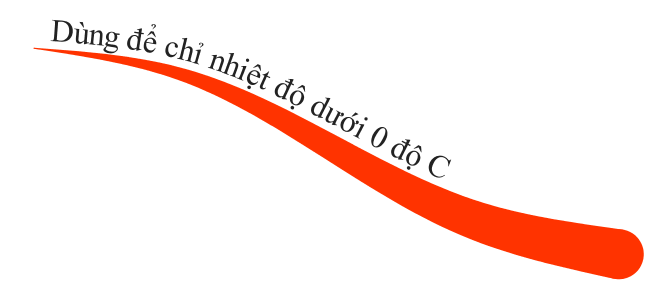 19
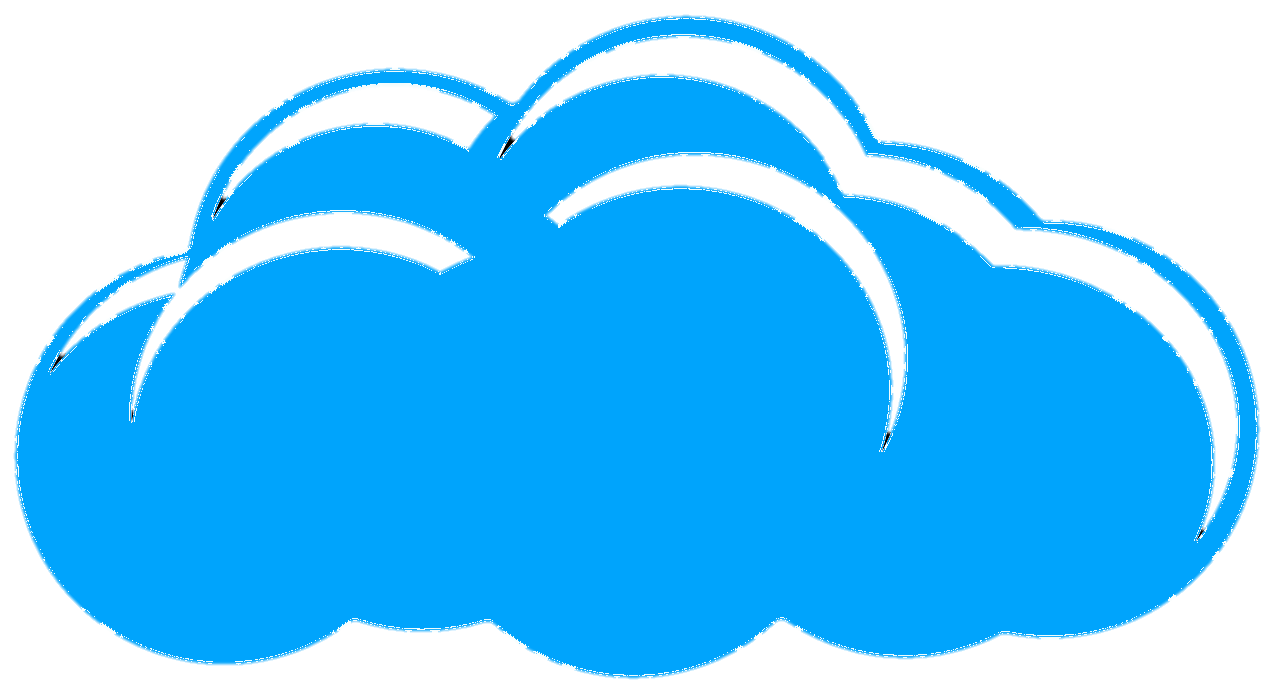 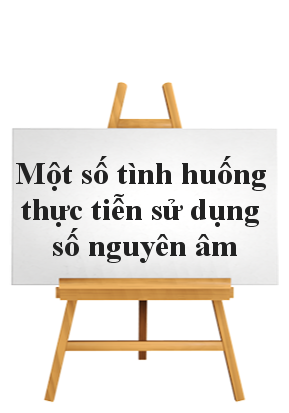 23
– 2oC
– 6oC
– 2oC
– 6oC
Đọc là: âm hai độ C
Đọc là: ….
Ví dụ:
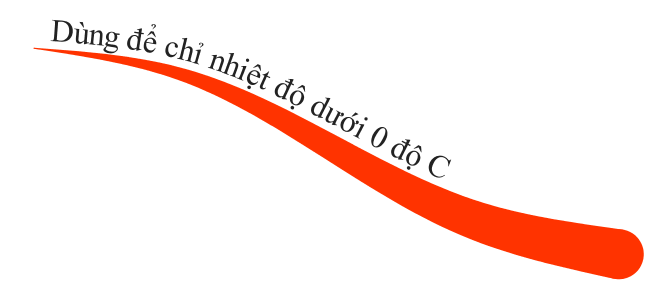 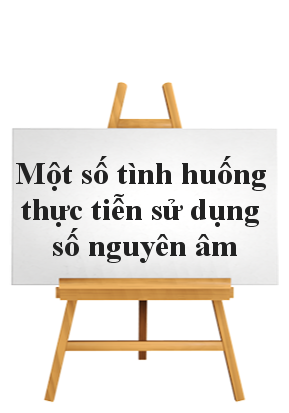 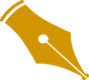 Viết số nguyên âm biểu thị độ cao của tàu ngầm so với mực nước biển, biết tàu ngầm đang ở vị trí dưới mực nước biển 20m
2
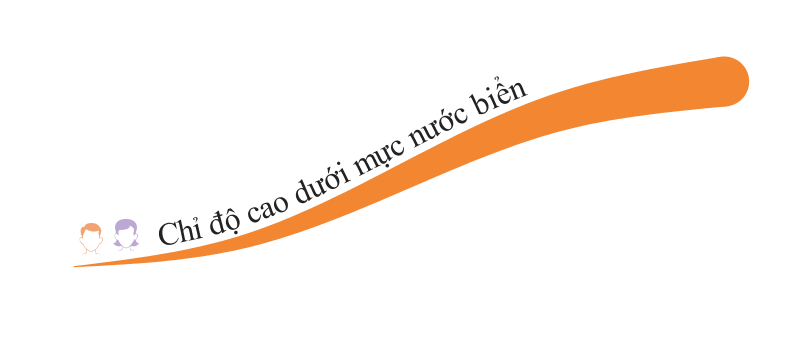 Một thị trấn nhỏ ở gần Thành phố Rốt-téc-đam (Rotterdam, Hà Lan) là một vùng đất dưới mực nước biển xấp xỉ 7m. Ta nói độ cao trung bình của vùng đất đó là –7m
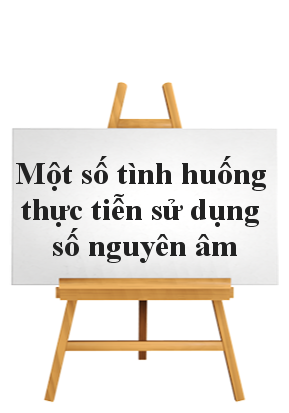 Ví dụ:
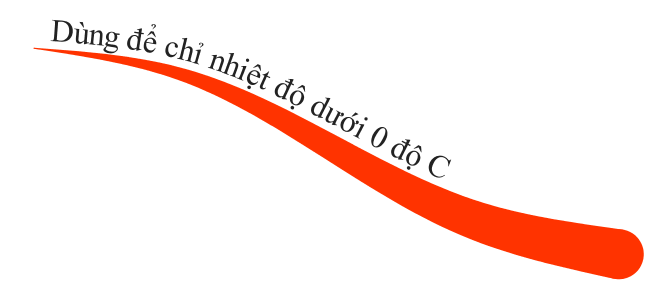 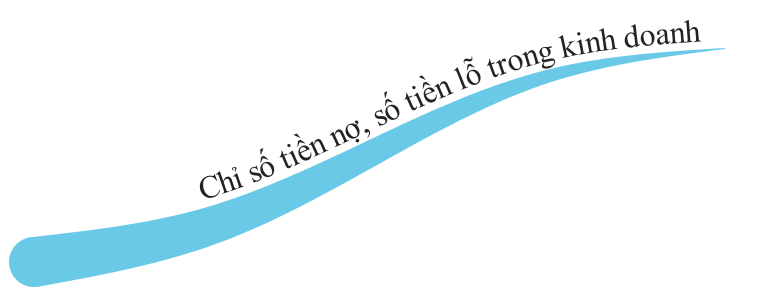 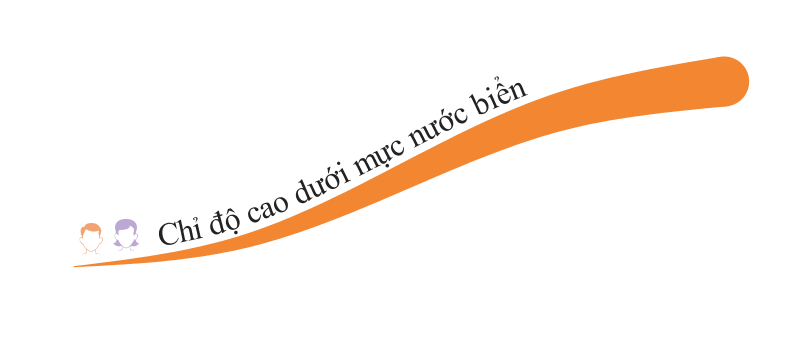 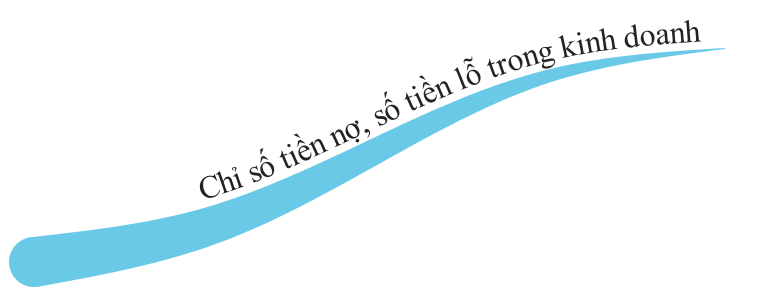 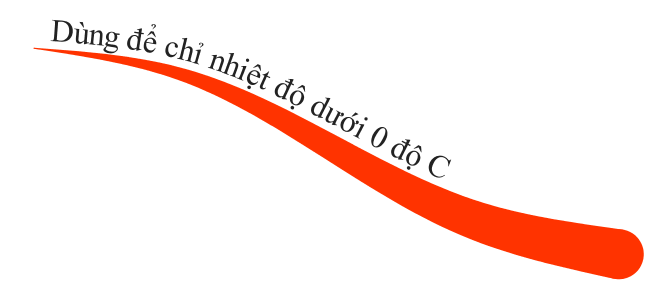 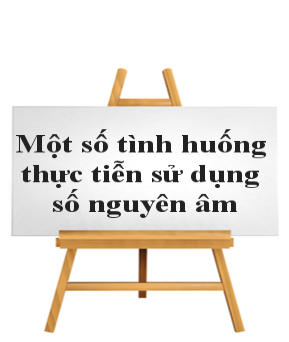 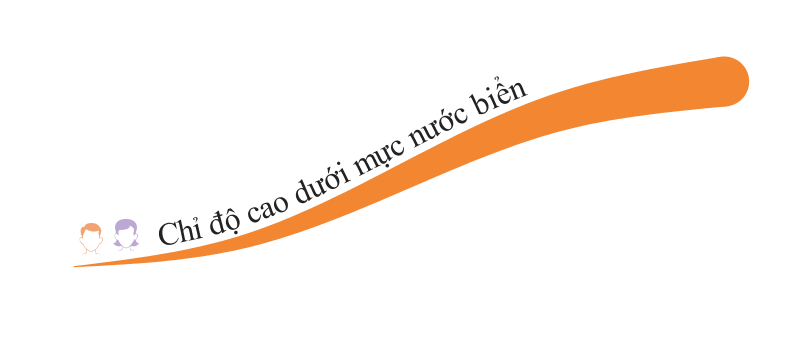 Hoa nợ Sơn 150 000 đồng, ta có  thể nói Hoa có – 150.000 đồng.
Khi báo cáo kết quả doanh thu, nếu bị lỗ 40.000.000 ta có thể nói lợi nhuận là – 40.000.000 đồng.
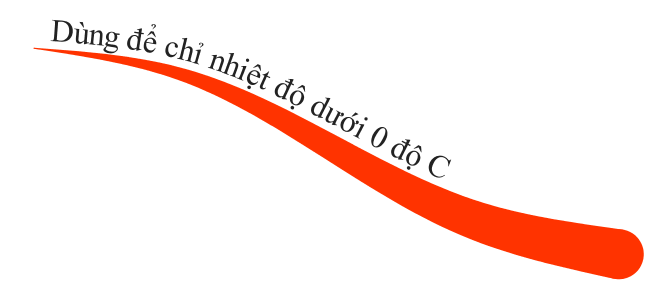 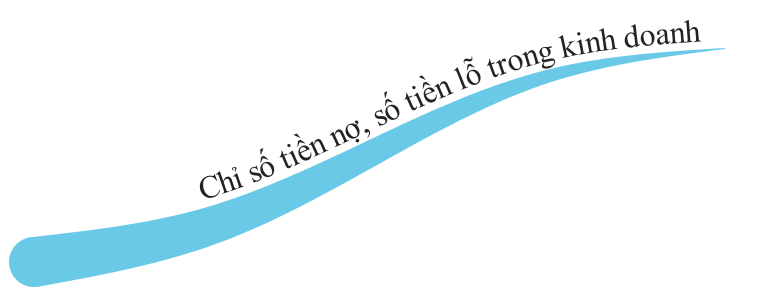 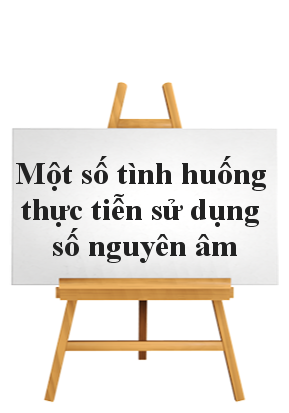 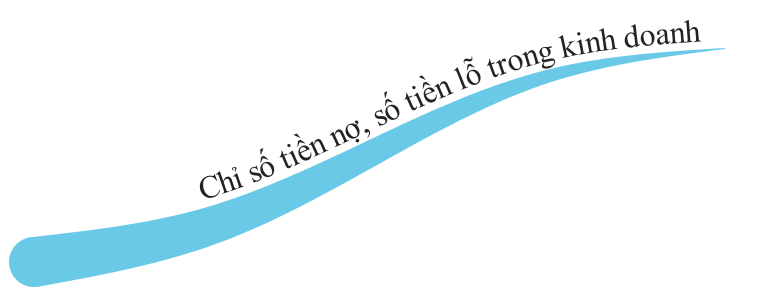 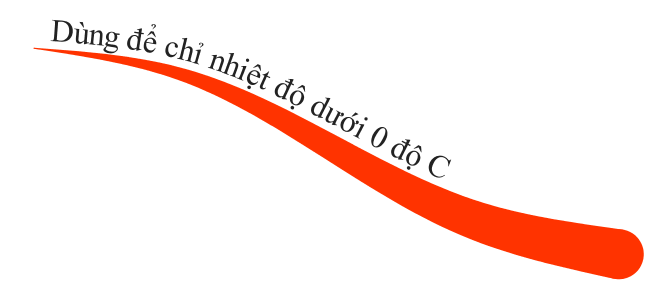 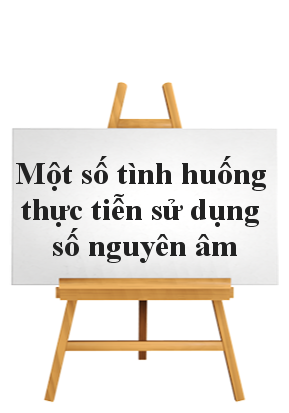 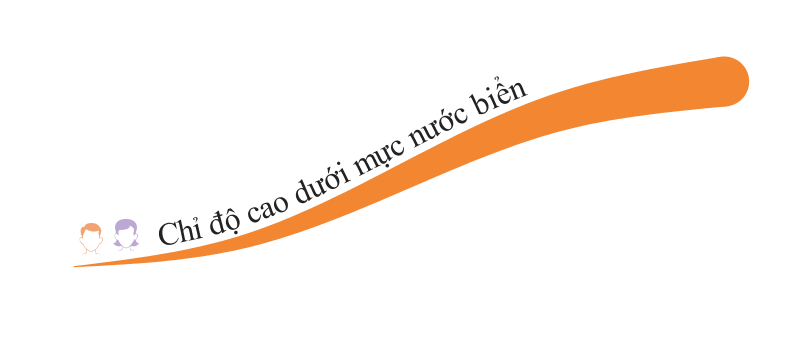 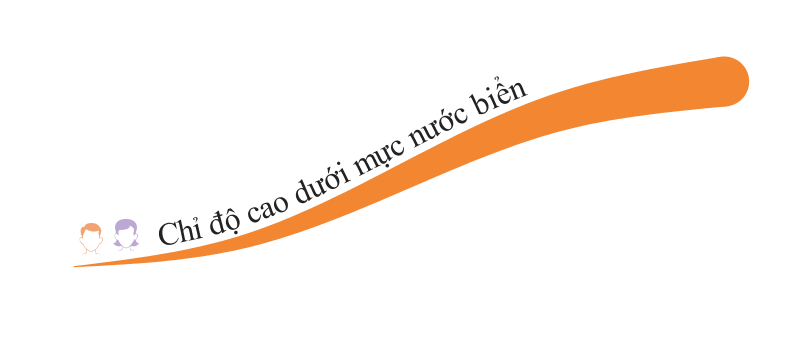 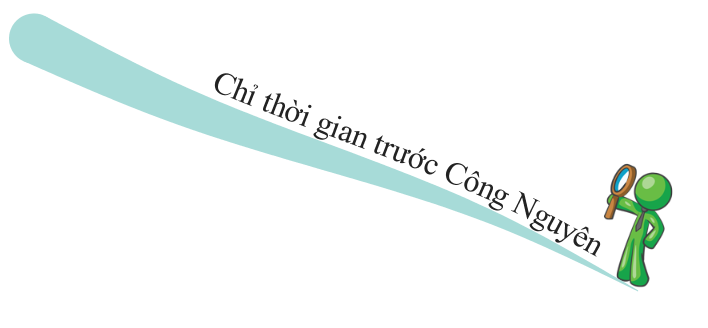 Ví dụ:
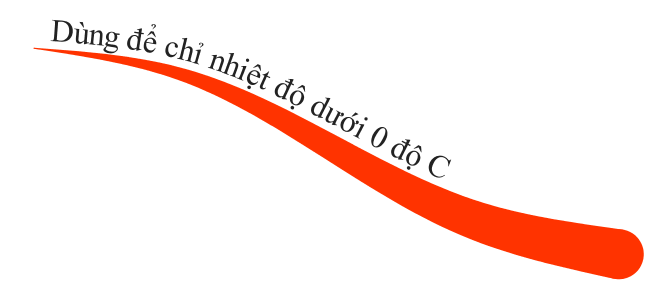 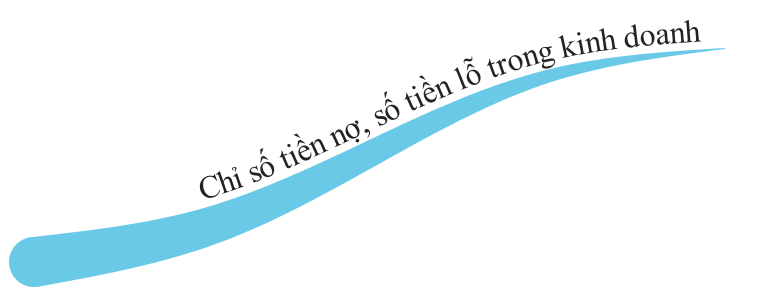 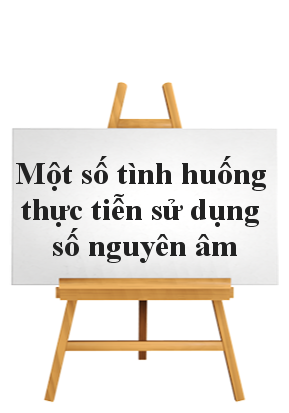 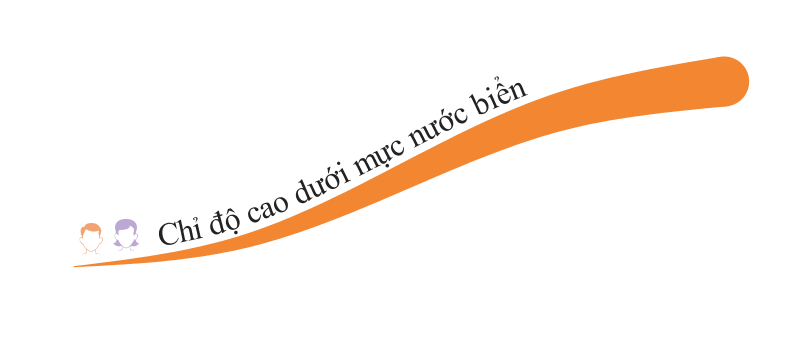 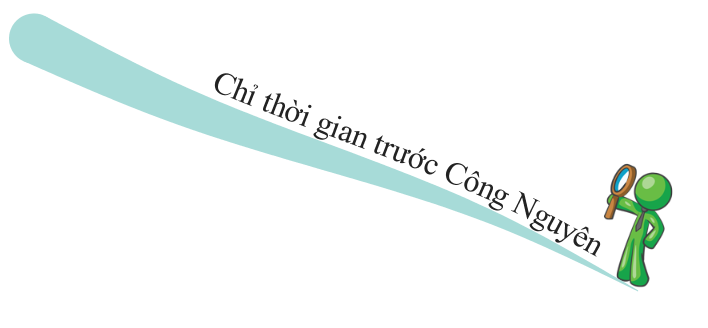 Nhà toán học Py - ta – go (Pythagoras) sinh năm – 570, nghĩa là ông sinh năm 570 trước Công nguyên.
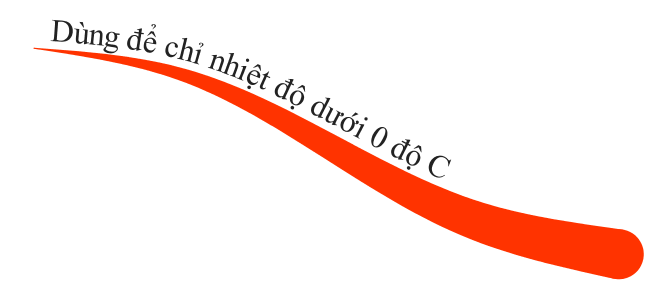 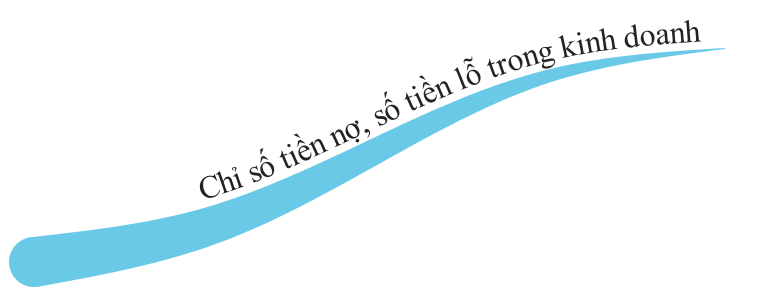 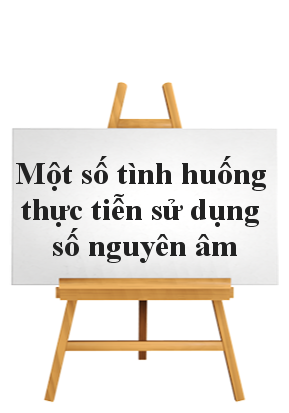 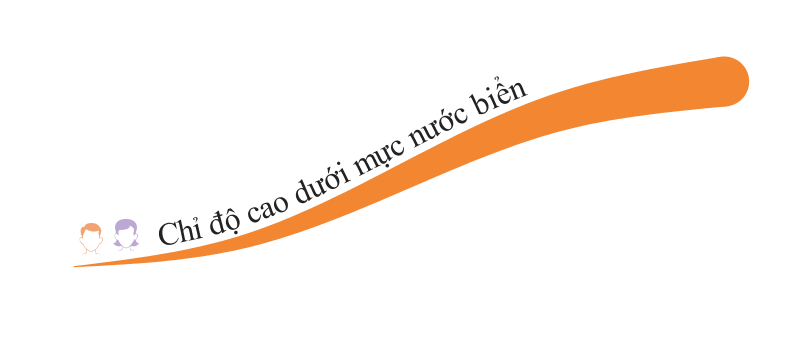 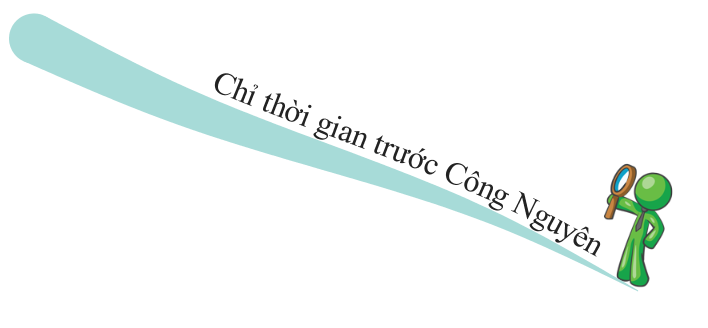 Trò chơi: Vòng quay kì diệu
Sẽ có 4 đội tham gia trả lời các câu hỏi.
Sau khi Giáo viên chiếu cau hỏi thì các đội lần lượt giành quyền trả lời. 
Đội nào trả lời đúng sẽ được quay vòng quay may mắn và có số điểm tương ứng.
Sau khi kết thúc đội nào nhiều điẻm hơn sẽ là đội chiến thắng.
Câu 1: -9 đọc là?
Đáp án: âm chín
21
22
20
23
19
24
18
25
17
25
16
26
15
27
14
27
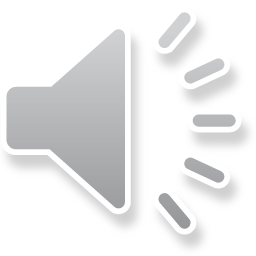 13
28
12
29
11
30
10
31
9
32
33
8
34
7
35
6
36
5
37
4
38
3
48
39
47
40
46
41
45
42
43
44
Câu 2: Hãy viết số : trừ hai mươi ba?
Đáp án: -23
21
22
20
23
19
24
18
25
17
25
16
26
15
27
14
27
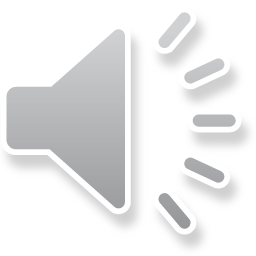 13
28
12
29
11
30
10
31
9
32
33
8
34
7
35
6
36
5
37
4
38
3
48
39
47
40
46
41
45
42
43
44
Cho bảng sau:
Câu 3: Hãy cho biết nhiệt độ lúc 2 giờ, 10 giờ, 18 giờ, 22 giờ?
Câu 4: Lúc 6 giờ nhiệt độ là -10oC. Đúng hay sai?
Đáp án: -8oC, -5oC, 0oC, -3oC.
Đáp án: Đúng
21
22
20
23
19
24
18
25
17
25
16
26
15
27
14
27
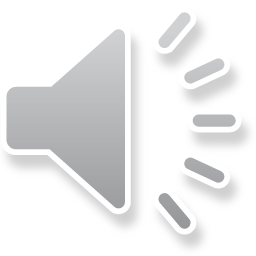 13
28
12
29
11
30
10
31
9
32
33
8
34
7
35
6
36
5
37
4
38
3
48
39
47
40
46
41
45
42
43
44
Câu 5: Hãy viết số nguyên âm biểu thị việc Ông An nợ ngân hàng 4 000 000 đồng.
Đáp án: - 4 000 000 đồng
21
22
20
23
19
24
18
25
17
25
16
26
15
27
14
27
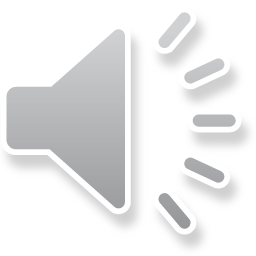 13
28
12
29
11
30
10
31
9
32
33
8
34
7
35
6
36
5
37
4
38
3
48
39
47
40
46
41
45
42
43
44
Câu 6: Hãy viết số nguyên âm biểu thị việc Bà Ba kinh doanh bị lỗ 600 000 đồng.
Đáp án: - 600 000 đồng
21
22
20
23
19
24
18
25
17
25
16
26
15
27
14
27
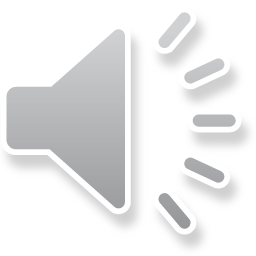 13
28
12
29
11
30
10
31
9
32
33
8
34
7
35
6
36
5
37
4
38
3
48
39
47
40
46
41
45
42
43
44
Câu 7: Hãy viết số nguyên âm biểu thị năm của sự kiện Thế Vận Hội diễn ra năm 776 Trước Công nguyên
Đáp án: - 776
21
22
20
23
19
24
18
25
17
25
16
26
15
27
14
27
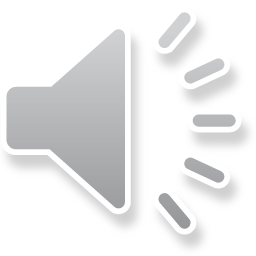 13
28
12
29
11
30
10
31
9
32
33
8
34
7
35
6
36
5
37
4
38
3
48
39
47
40
46
41
45
42
43
44
Câu 8: Hãy viết số nguyên âm chỉ năm sinh của nhà Toán học Ac-si-met (Archimedes), biết rằng Ông sinh năm 287 Trước Công Nguyên.
Đáp án: - 287
21
22
20
23
19
24
18
25
17
25
16
26
15
27
14
27
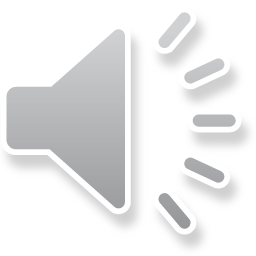 13
28
12
29
11
30
10
31
9
32
33
8
34
7
35
6
36
5
37
4
38
3
48
39
47
40
46
41
45
42
43
44
Hướng dẫn TỰ HỌC
Ghi nhớ các kiến thức đã học, tự lấy ví dụ về số nguyên.
Hoàn thành nốt các bài tập còn thiếu trên lớp và làm thêm bài tập trong SBT.
Xem và đọc trước bài sau “ Tập hợp các số nguyên”